Overleaf Typesetting Workshop
Hosted by the 2022 Spring Student Research Symposium
Organized by the Geospatial Computer Science Graduate Student Organization (GSCGSO)

Sponsored by Overleaf kinda*
Workshop Instructors
Efrén López Morales GSCS Ph.D. Student
Ahmed Saad GSCS Ph.D. Student
Show of hands
Did you know about Overleaf before this workshop?
Have you ever used LaTeX or Overleaf to write a document, any document?
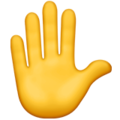 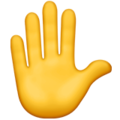 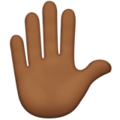 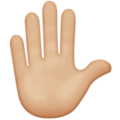 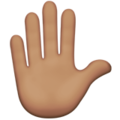 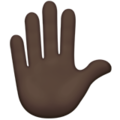 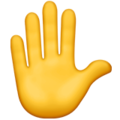 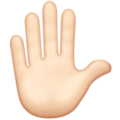 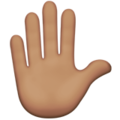 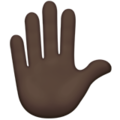 Before we begin
Overleaf and ChillChillaxTGI FridayEtc.
Agenda
Introduction to Overleaf (15 min)
What is Overleaf?
Talk a little bit about LaTeX
Talk about comparison between Word and Overleaf (table)
Benefits of Overleaf over Word and other LaTex editors (table)
Create Overleaf account (activity) (5-8 min)
Overleaf GUI (10-12 min)
Projects
Editor, source code and file panels
Manage emails
Menu option (top left)
Import Project from local drive (10 min)
Play around with Abstract Project
Agenda
Show them how to look for and open an Overleaf Template.
Give them some time for them look for templates they like.
Collaboration and Sharing (15 min)
Show them how sharing and live commenting works
Creating and responding to comments
Ask them to share their project with one friend or the person next to them. (5-8min)
Tables
Talk about tables and how to create them manually
Talk about Table Generator alternatives
LaTeXdiff
Pandoc
Diagrams.net
Goal of the Workshop
We want to share with you all the tools that we believe are essential to anyone who wants to do research, write and publish their work.
We want you to leave the Workshop feeling like you now have a big toolbox that you can use to make your life easier (academic life)
Introduction
What is Overleaf?
An Online LaTeX Editor

What is LaTeX?
Document Preparation System.
Write DOCUMENTS (Assignments, research papers, etc...)
We will focus on Overleaf not LaTeX in this Workshop
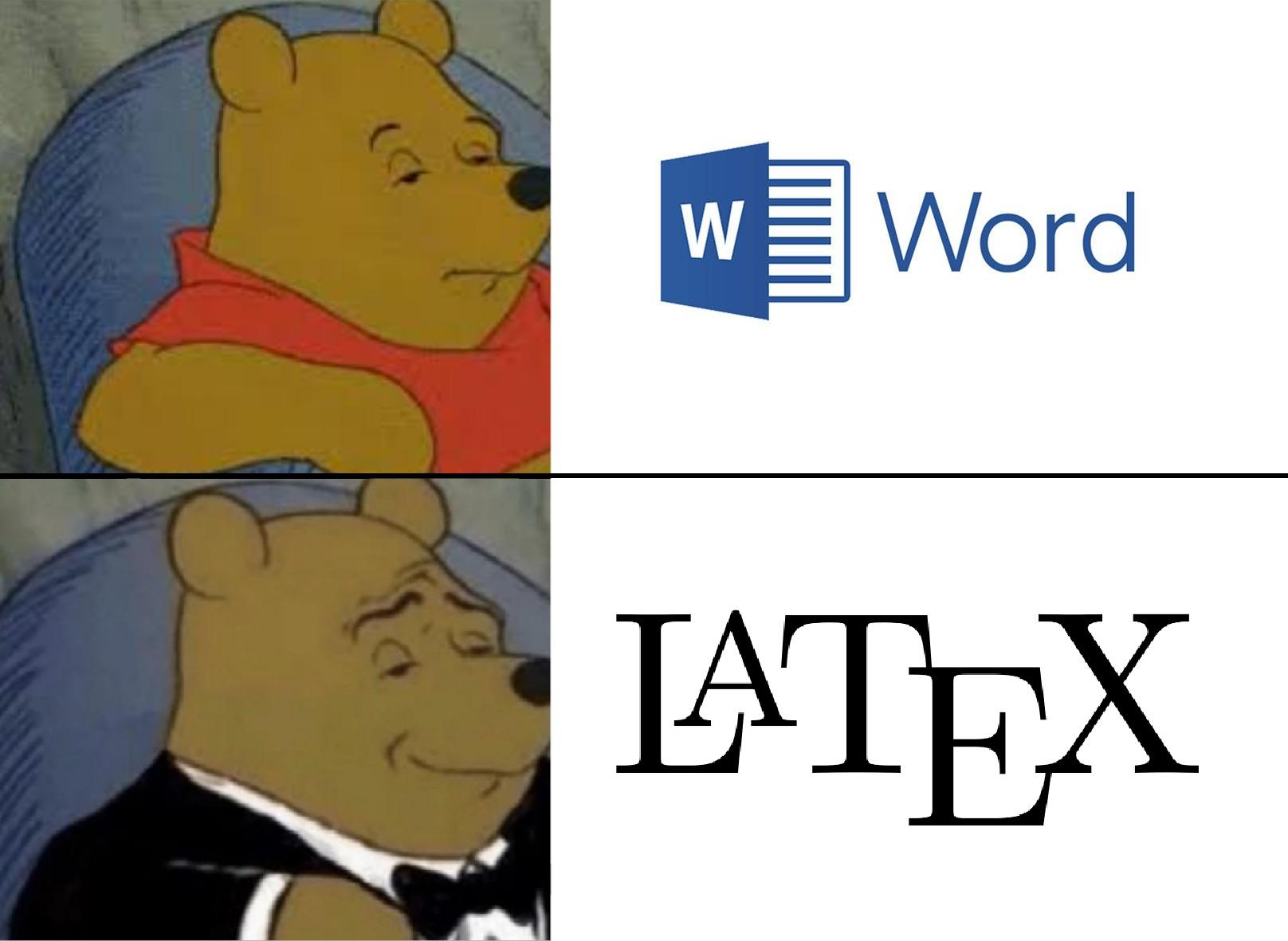 Introduction
Why NOT use MS Word then? 

Adheres to a specific formatting
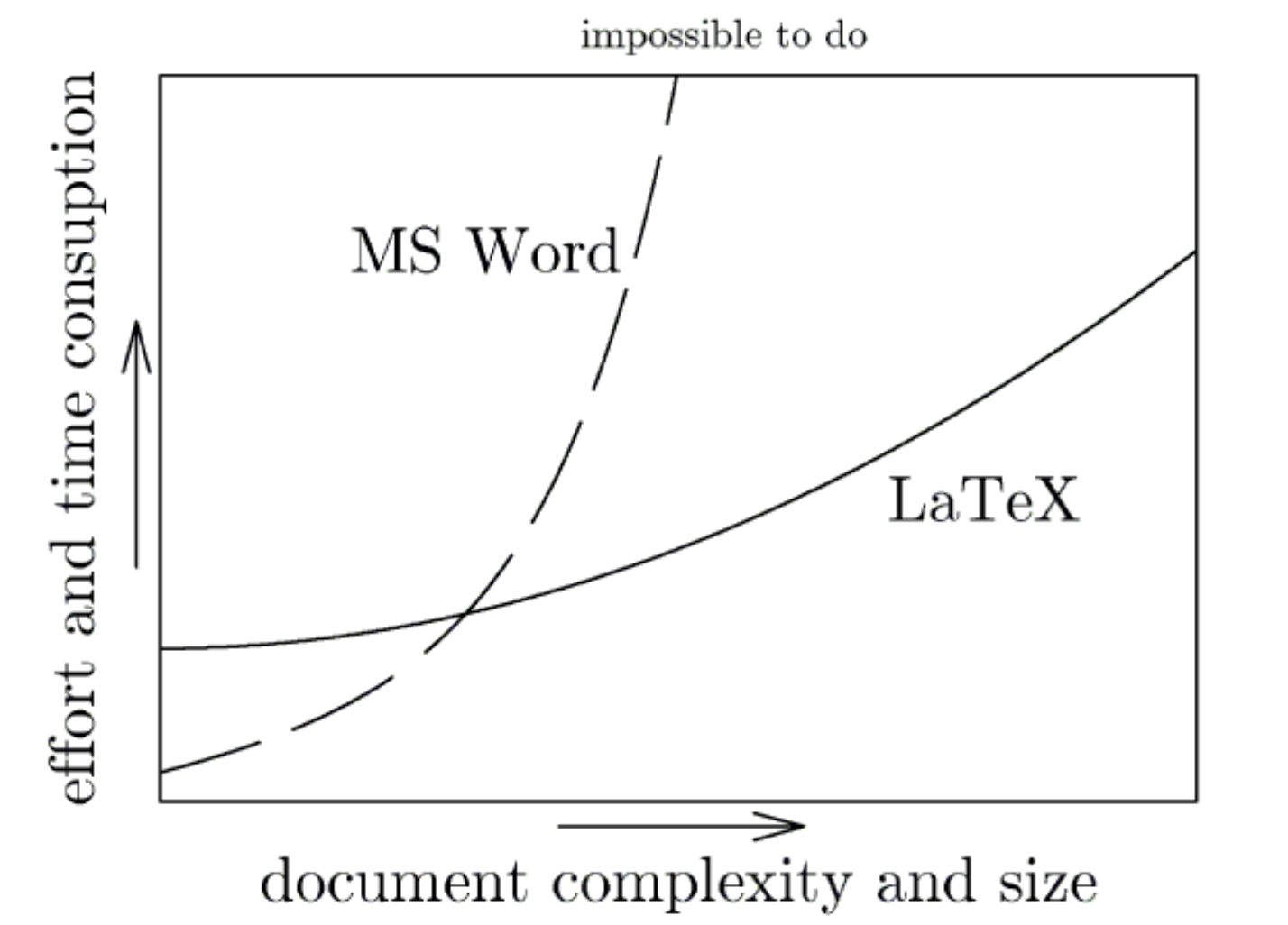 Introduction
Why Overleaf over other LaTeX editors?
Online collaboration tools
User friendly interface
Version control (restore old versions of your Documents)
Very GOOD Documentation (Import images,…...)
Built-in Templates (Thesis, Papers, etc...)
Let's create your account!
If you don’t have an account, we will now help you create one.
If you do have one just sit tight and relax.
https://www.overleaf.com
Let's Explore
Projects 
Preview, source code and file panels 
History (Version Control)
Play around with GUI for 5 min
GUI Walkthrough
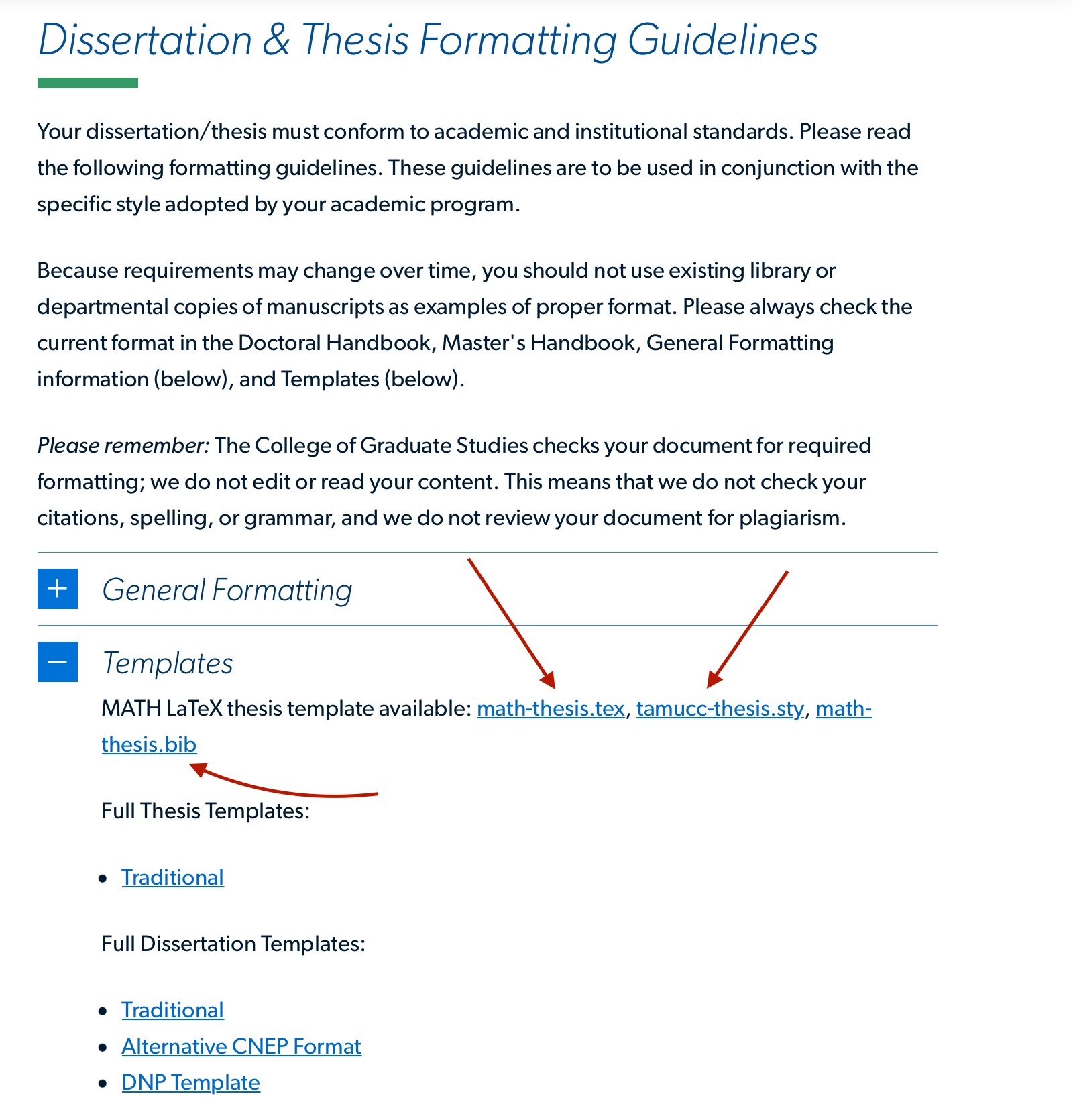 Import Project
Go to "Google.com"
Then Type "TAMUCC Thesis Template"
Go to First Page
Overleaf Templates
Thousands of free Templates ready to use
Journals, CVs, Resumes, Thesis, etc.
Let's try it!
Let's try a template!
Go to https://www.overleaf.com/latex/templates
Take 5 minutes to browse the catalog
Select any template you like.
Click "Open as Template"
Edit!
Overleaf Collaboration 101
Project Sharing
Commenting
Chat
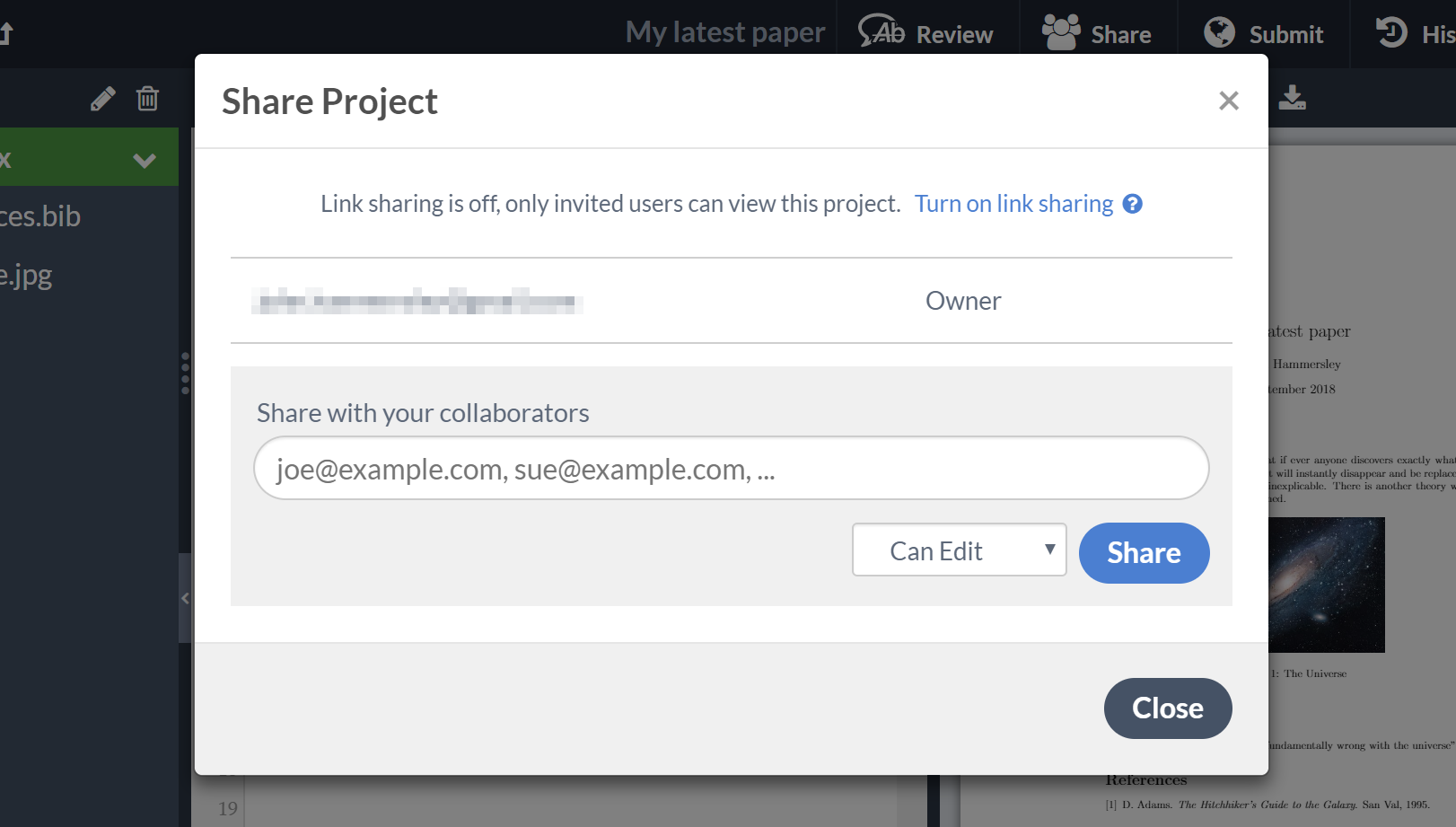 Let's try collaborating!
Open the Project that you created from the previous Template
Click Share in the top left
Share your document with the person next to you or with a nice friend
Play around with the comments and make some changes.
Take  5 minutes
Tables in LaTeX
How can you create a table?
Manually (Good luck!)
Table generator (Not to be confused with meme generator)
Table Converter
How to create a table manually
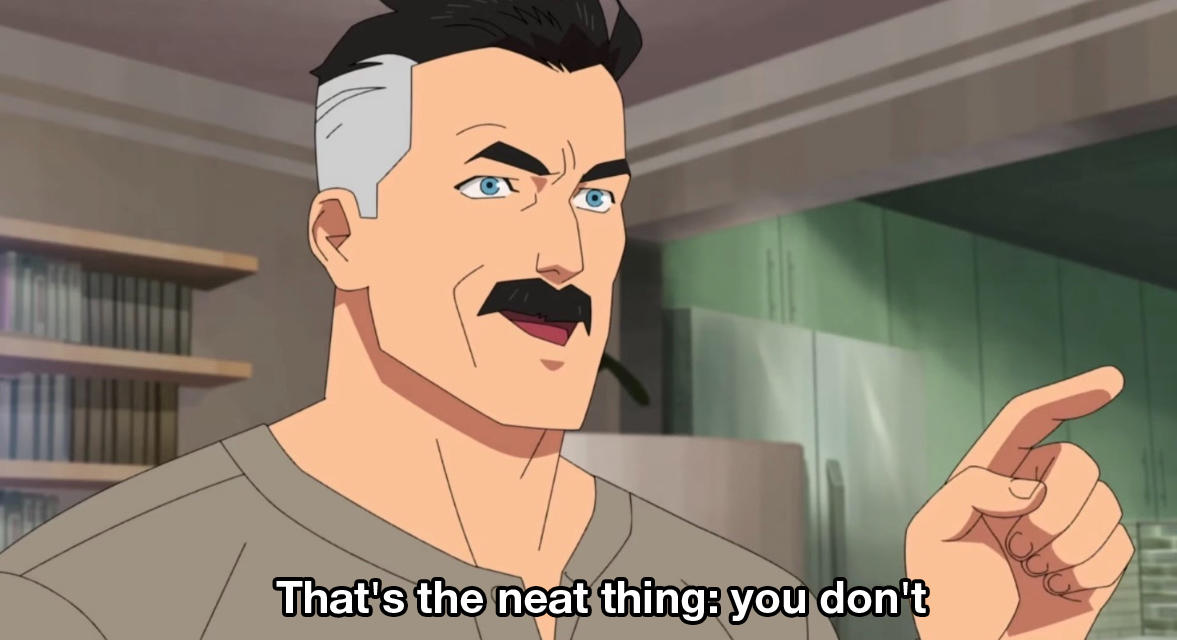 How to use Table Converter
Goto https://tableconvert.com/
Create a simple Excel with a simple table
Convert it to LaTeX
Copy and paste the LaTeX code in your Template
How to use Table Generator
Goto https://www.latex-tables.com/
Create a simple table
Click "Generate"
Copy and paste the LaTeX code in your Template
What is texdiff?
Marking changes to LaTeX documents
Command line interface :(
Free :)

More information: 
https://ctan.mirrors.hoobly.com/support/latexdiff/doc/latexdiff-man.pdf
Why would I ever need to use texdiff?
Sometimes journals and conferences will request revisions before publication.
They want to see what changes you made in a nice easy to read PDF
You don't want to mark the changes manually trust me
Live Demo
latexdiff draft.tex revision.tex > diff.tex
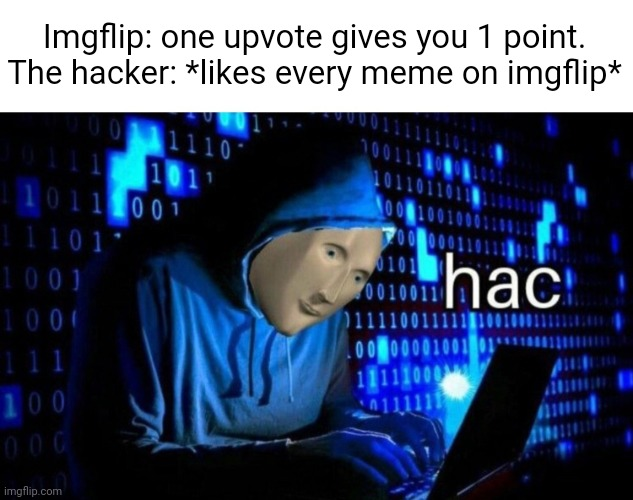 What is pandoc?
Convert files from one markup format into another
Pandoc is your swiss-army knife.
Click me!

More information: 
https://pandoc.org/
Live Demo Convert LaTeX to Word
pandoc main-new.tex -o main-new.docx
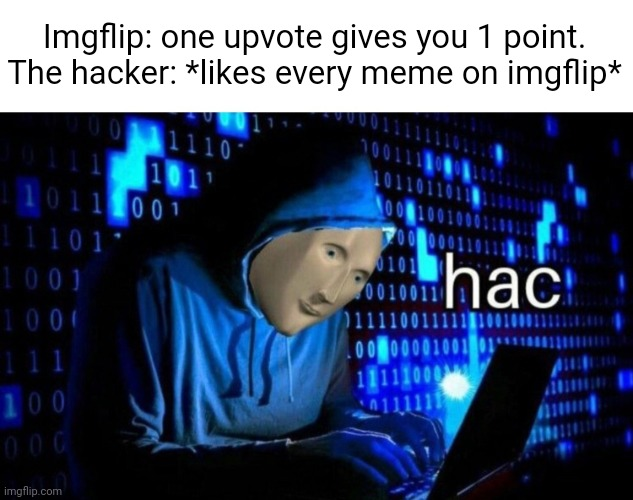 What is diagrams.net?
Create amazing diagrams online
Export to PDF, JPEG, PNG, etc.
Free :), no adds, no annoying prompts.
Desktop app
https://www.diagrams.net/
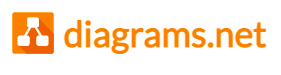 Show of hands
Give us a grade from 1 to 5
With 1 being this workshop sucked :( and 5 being this workshop ruled :)
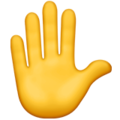 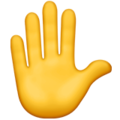 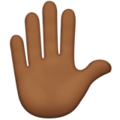 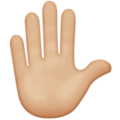 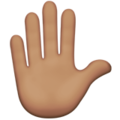 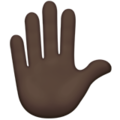 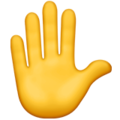 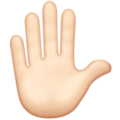 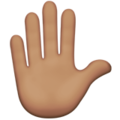 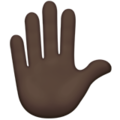 Live survey
What did you like?
What did you not like?
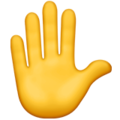 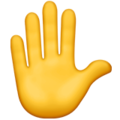 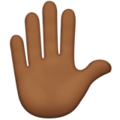 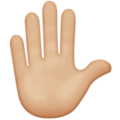 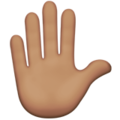 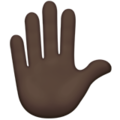 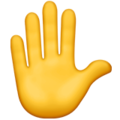 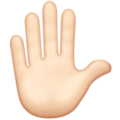 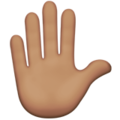 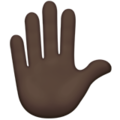